Wednesday 20th January
Maths Challenge 3
Add fractions
Use images to represent fractions
Convert fractions to the same denominator
Add the numerators and keep the denominator the same
Convert from an improper fraction to a mixed number
Simplify answer if possible
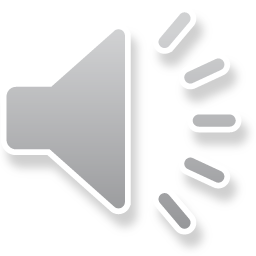 Write each fraction as a mixed number
1)
2)
3)
4)
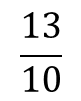 Write each fraction as a mixed number
1)
2)
3)
4)
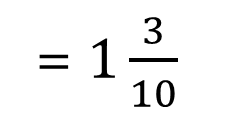 Add the numerators and keep 
the denominator the same
Convert from an improper fraction 
to a mixed number
What is the first step in solving this problem?
Convert the fractions to the same denominator.
x 2
2
Use images to represent fractions
Convert fractions to the same denominator
Add the numerators and keep the denominator the same
Convert from an improper fraction to a mixed number
Simplify answer if possible
x 2
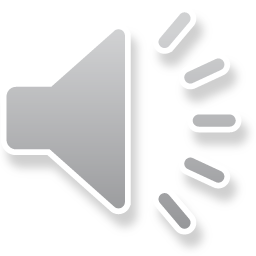 Your turn
1)
Use images to represent fractions
Convert fractions to the same denominator
Add the numerators and keep the denominator the same
Convert from an improper fraction to a mixed number
Simplify answer if possible
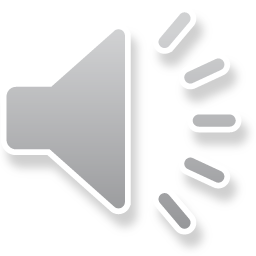 Your turn
1)
Use images to represent fractions
Convert fractions to the same denominator
Add the numerators and keep the denominator the same
Convert from an improper fraction to a mixed number
Simplify answer if possible
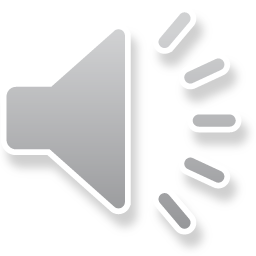 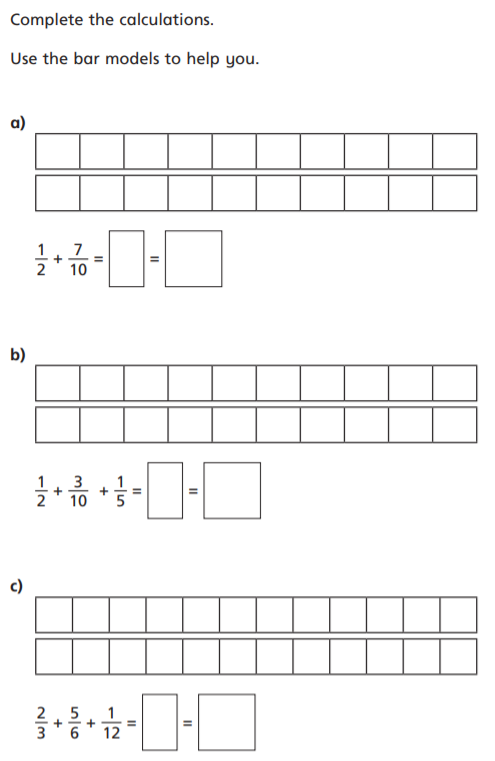 1.
2. Add and simplify
b)
a)
c)
d)
3. Add and simplify
a)
b)
c)
d)
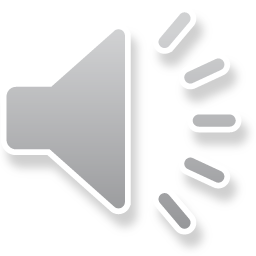 Further challenge:
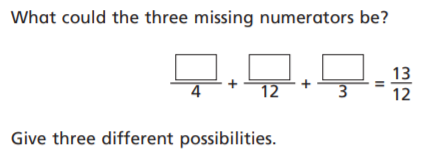 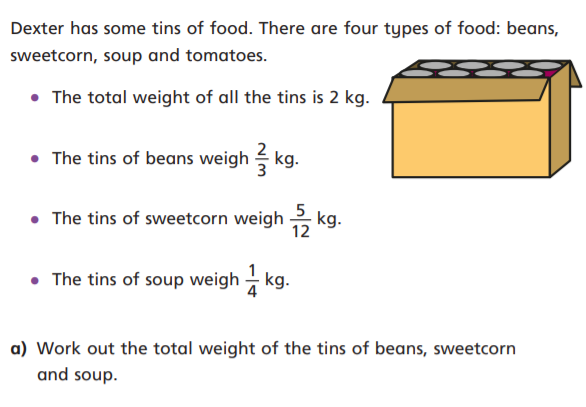 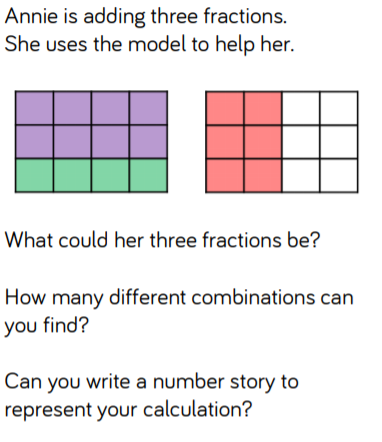 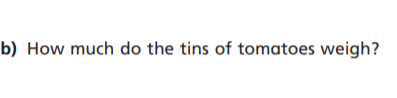 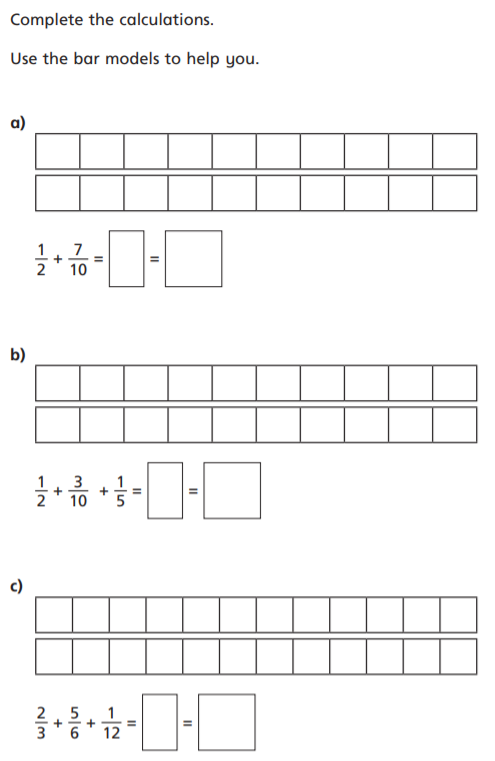 1.
2. Add and simplify
b)
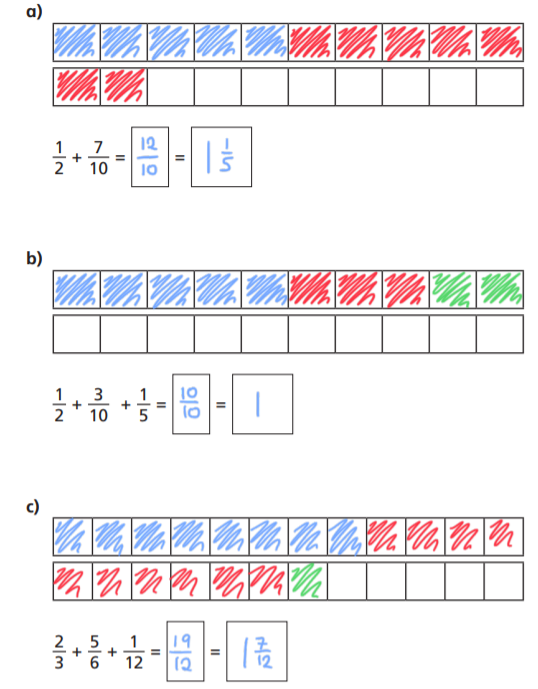 a)
c)
d)
3. Add and simplify
a)
b)
c)
d)
Further challenge:
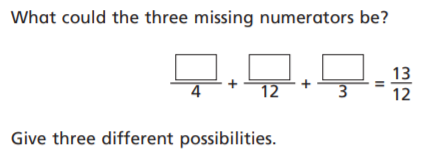 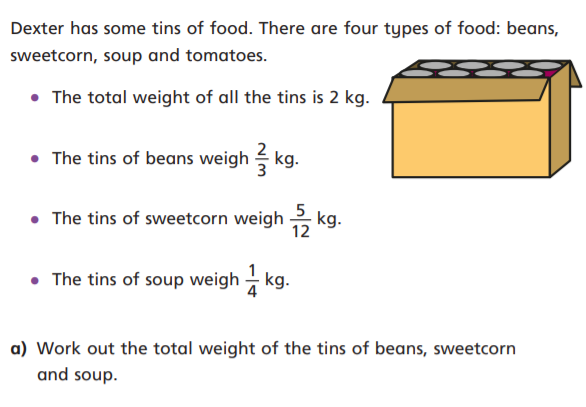 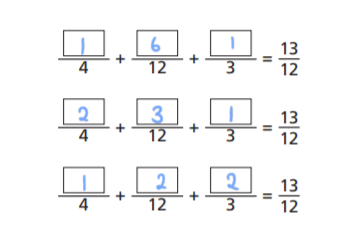 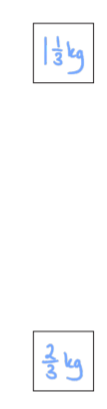 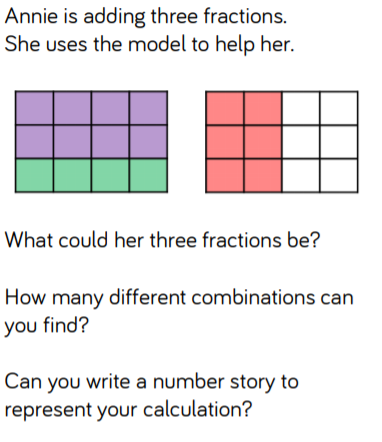 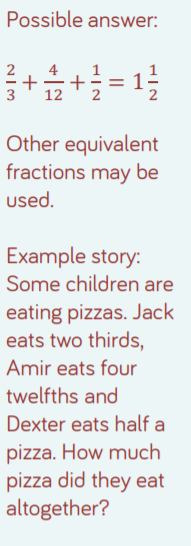 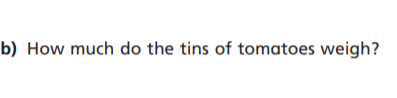